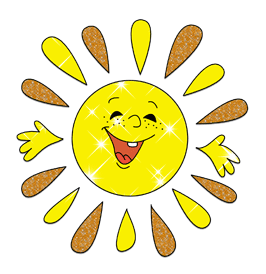 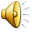 Солнце вышло из-за тучки, помахало вам ручкой, Обняло, поцеловало и удачи пожелало
Материалы для познавательной и       
             творческой деятельности: 
   1.Карточки «Дополни предложение», ручки для работы с карточкой;                                                                                                                         2.Учебные таблицы «Особенности росписи игрушки», маркеры для работы с таблицей;                                                                                                                                                        3.Ленточки-повязки;                                                                                                                                                                                                                            4. Формы игрушек, дополнительный лист-черновик;                                                                                                                                                                    5.Гуашь, палитры, стаканчики -непроливайки, салфетки, кисточки разных размеров, ватные палочки.
А в печи – не калачи, а в печи  -  не куличи,
Не кастрюли, чугуны – а лошадок табуны.
За лошадками – козел, из печи – и прыг на стол!
Вылезай скорей, медведь! В печке можно угореть.
Друг за дружкой выплывают утушек – свистулек стаи,
А за ними в свой черед – кукол пестрый хоровод.
А в печи – не калачи, а в печи  -  не куличи,
Не пышки, не ватрушки, в печи    
 –     игрушки!
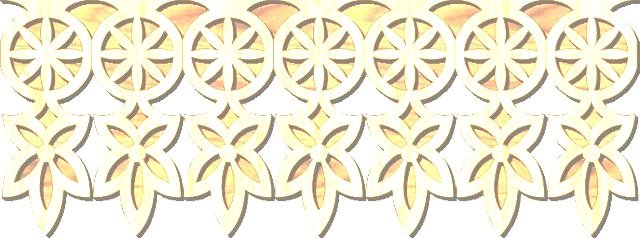 Что такое оберег?
это предмет или символ, призванный защищать своего владельца и его дом от бед, приносить в дом счастье и достаток.
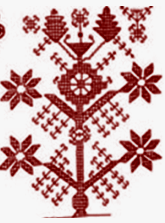 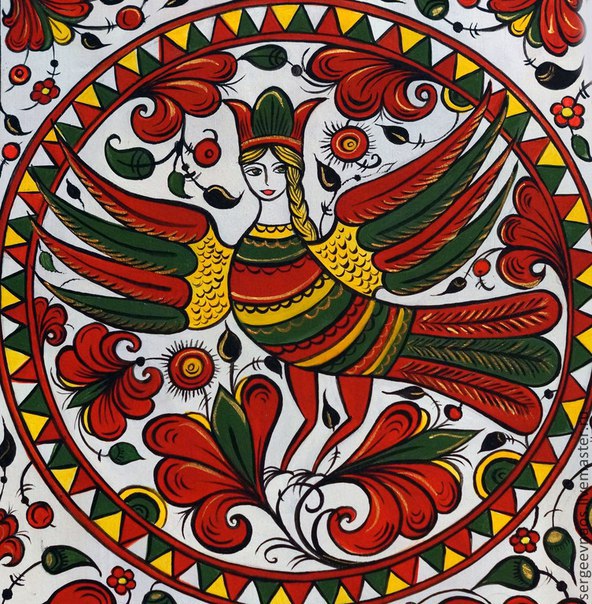 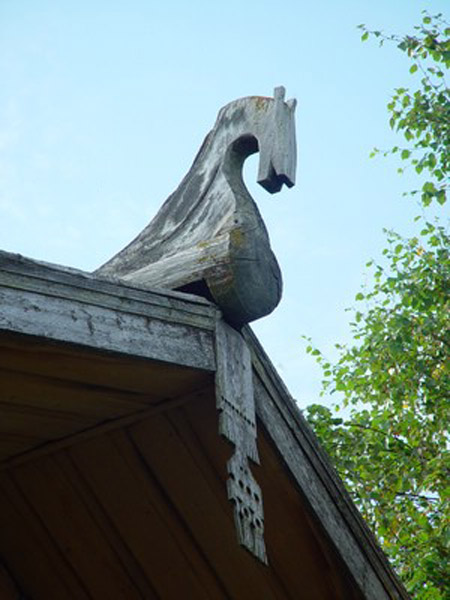 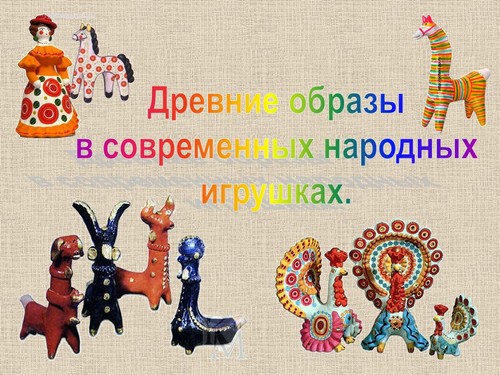 Древние образы   в современных       народных игрушках
слайд 2
Цель урока.
Изучить особенности                          в   современных                                  
:  Дымково, Филимонов, Каргополья.
Расписать плоскостные формы народных игрушек
ДРЕВНИХ
ОБРАЗОВ
НАРОДНЫХ
ИГРУШКАХ
слайд6
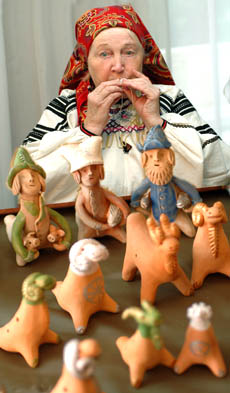 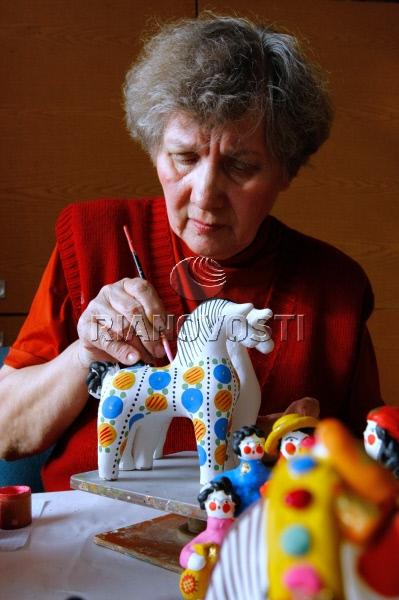 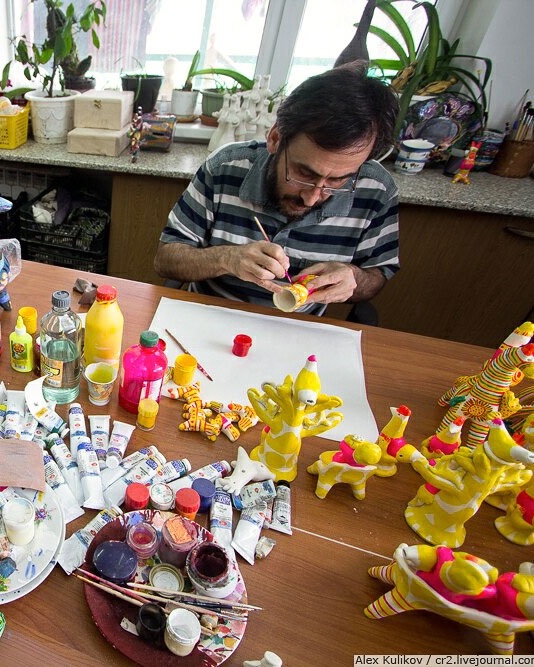 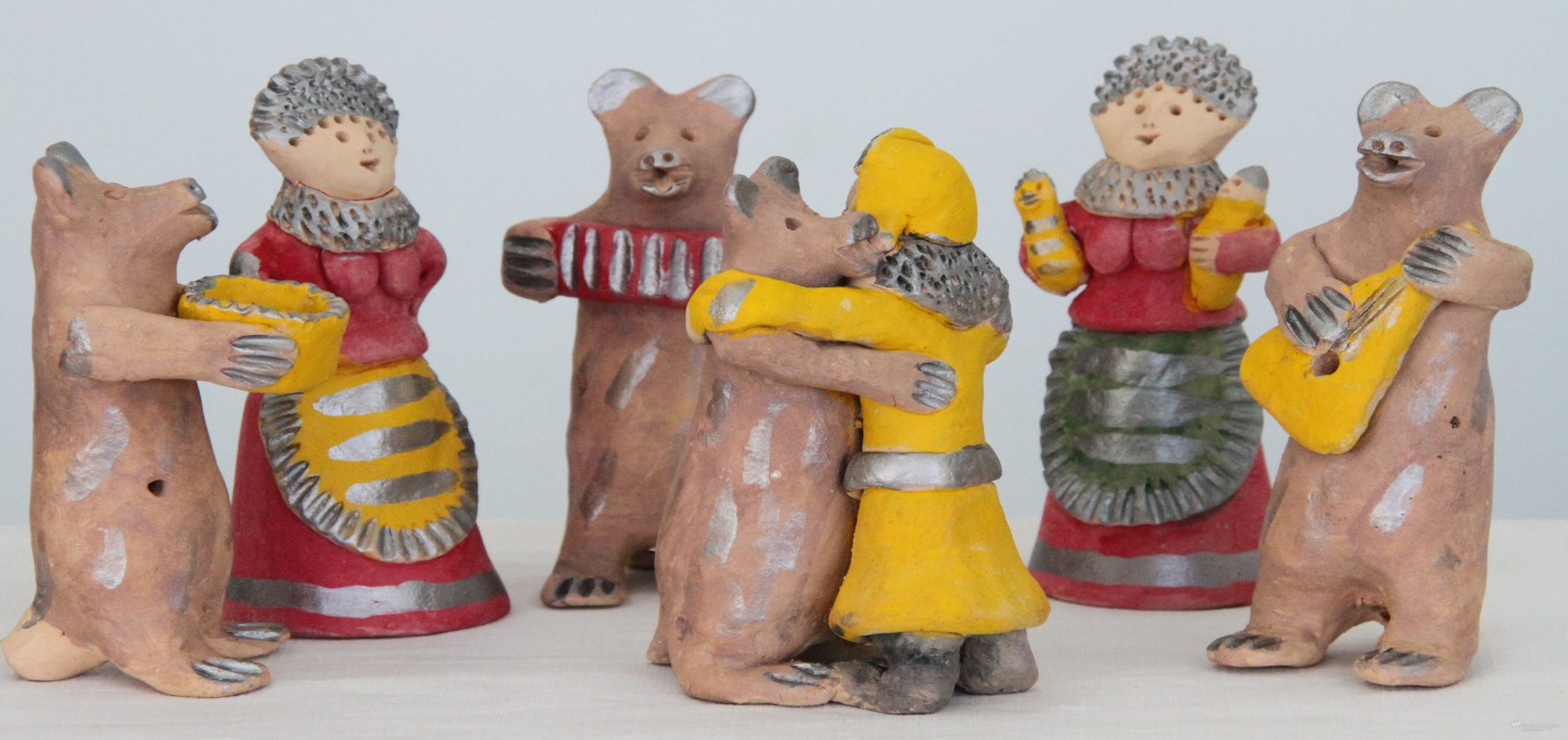 Дополни предложение
1.При раскопках археологи находят_______
2.Первые игрушки относят  к_    тысячелетию
3.Глиняные игрушки наделяют____________ силой
4.Мастеров, которые занимались изготовлением игрушки называли________
5.Игрушки обжигают в печи при температуре____градусов
6. Деревня Филимоново была построена при царе __________
7.Дымковские игрушки лепили к празднику______________
8. В каргопольской игрушке бородатый полкан символ 
Бога_________.
9. Символы___________________  встречаются во всех росписях.
10. Символическим образом растительных сил Земли было______________________
Как делают глиняные игрушки
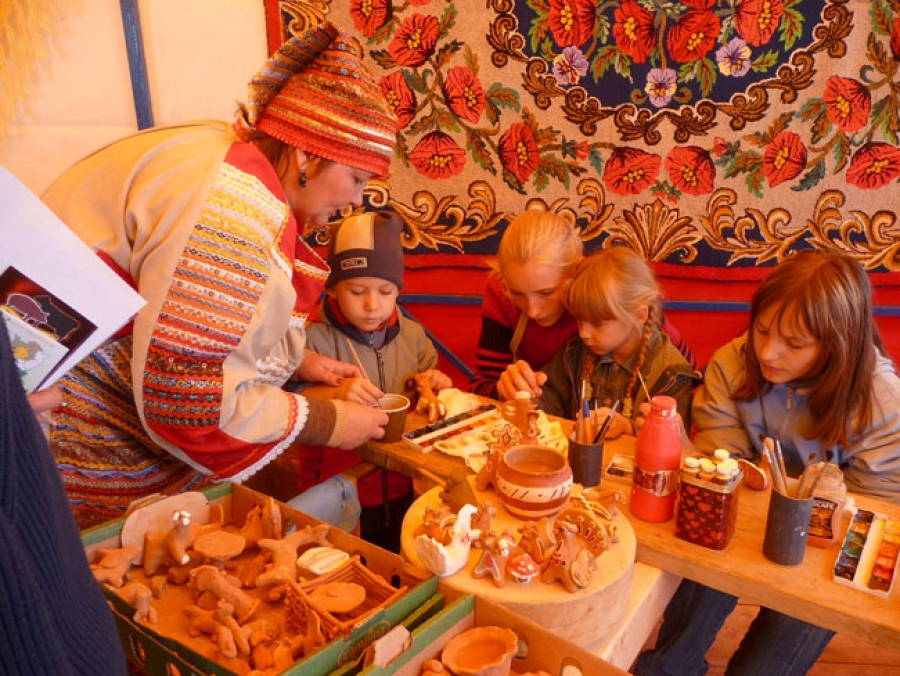 Тёпловская игрушка. Занятие студии.
Отличительные особенности народных глиняных игрушек
Дымковская игрушка
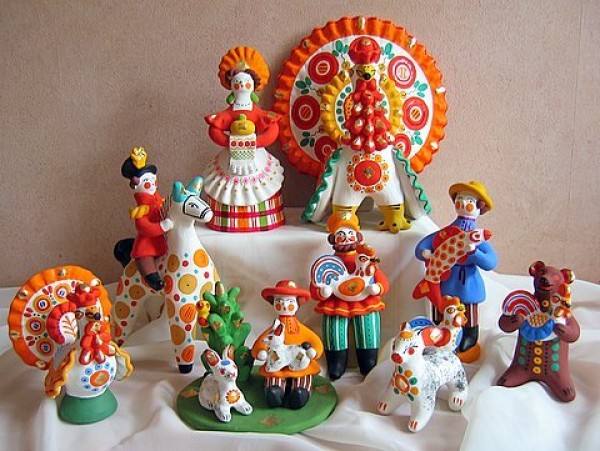 Этот народный промысел появился в небольшой слободе Дымково. Промысел зародился в далеком прошлом. Самое раннее описание относится к 1811 году, о народном вятском празднике « Свистопляске» (позднее стали называть «свистунья»). Традиционными для дымковской игрушки считаются: всадники, индюки, барышни, няньки. Женские фигурки в пышных платьях и в передниках с оборками в шляпах, с зонтиком и сумочкой в руках.
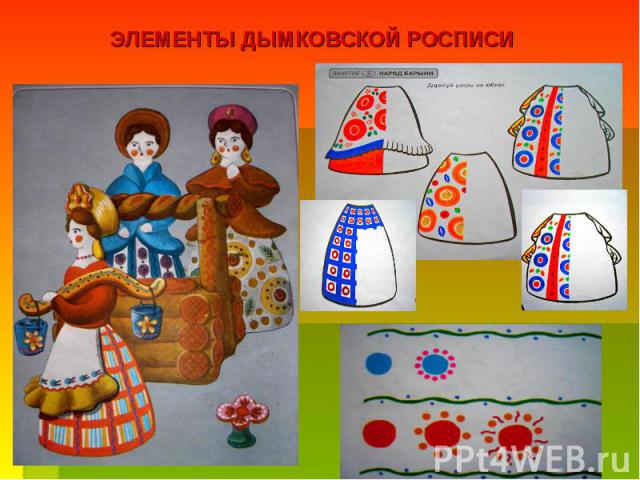 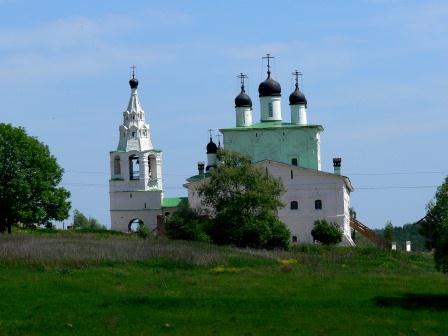 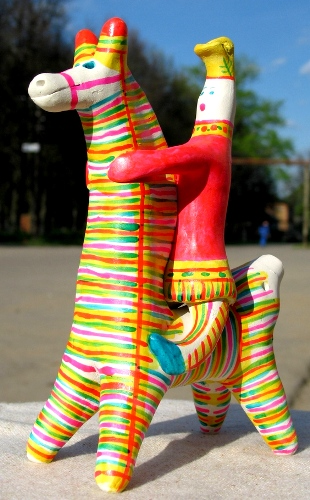 Филимоново
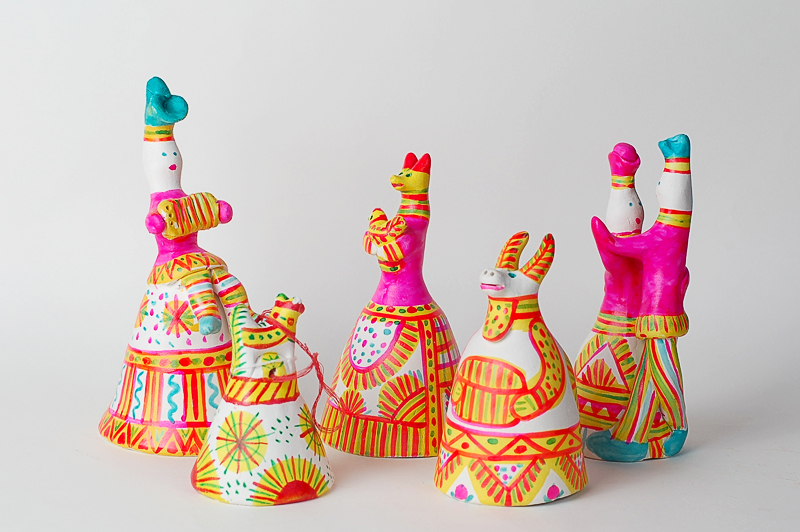 Знаменита своими глиняными игрушками и деревня Филимоново под Тулой. Деревня была построена еще при Петре I. По легенде деревня Филимоново была названа в честь деда Филимона – мастера игрушечника.  По данным археологов филимоновскому промыслу более 700 лет. Стилистические особенности остаются неизменными. В лепке - вытянутые пропорции фигур, длинные шеи у людей и животных, в росписи -   трехцветный геометрический орнамент. Глина здесь белая. Она легко тянется, как пластилин. Поэтому филимоновские игрушки такие вытянутые – это коровы, олени, козы с длинными полосатыми шеями и большими цветными рогами. Мастера больше всего любили малиново-красный цвет, зеленый и фиолетовый. Наложили краски на жёлтый фон  в виде штрихов, черточек. Этим и отличается игрушка от других. Это самый древний орнамент в геометрическом стиле.
Филимоновский  орнамент
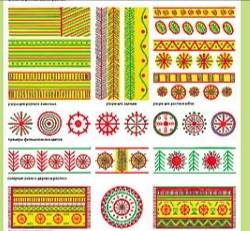 слайд18
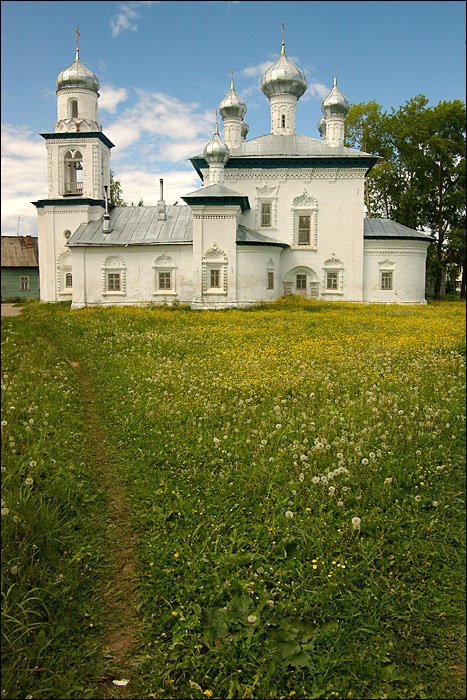 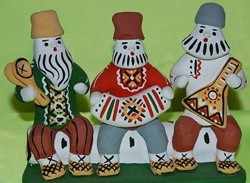 Каргополь
На севере России, недалеко от Архангельска, в городе Каргополе, делают совсем другие игрушки.                                                                                                                  Каргопольские мастера любят лепить крестьянок в платьях и барынь в шляпах, идущих с базара с покупками, мужиков – гармонистов в лаптях и кафтанах. У них широкие лица и полные фигуры. В работе каргопольских мастеров было свое разделение труда: лепили игрушку, как правило, мужики, а расписывали – женщины. 
Бородатый Полкан  символ Бога-Солнца
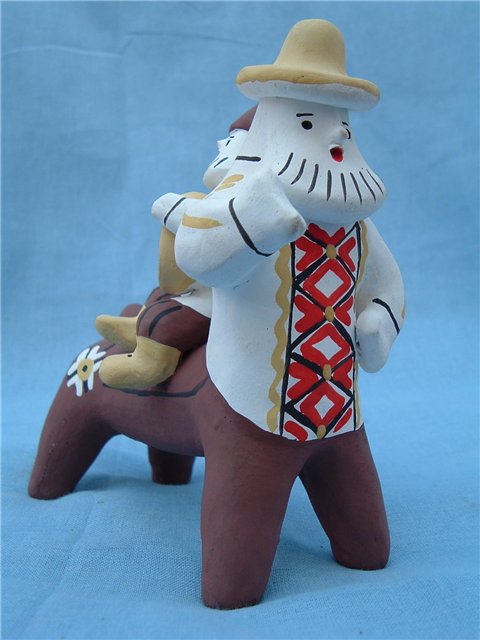 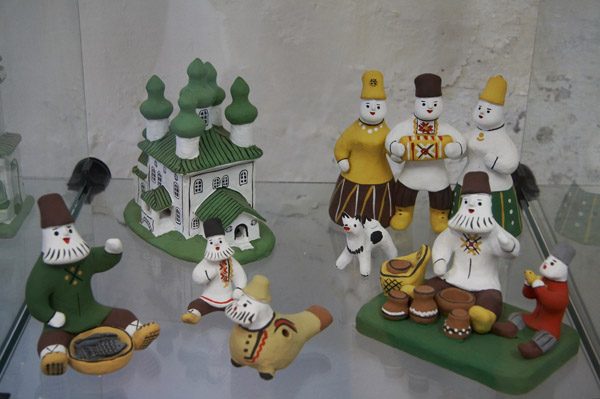 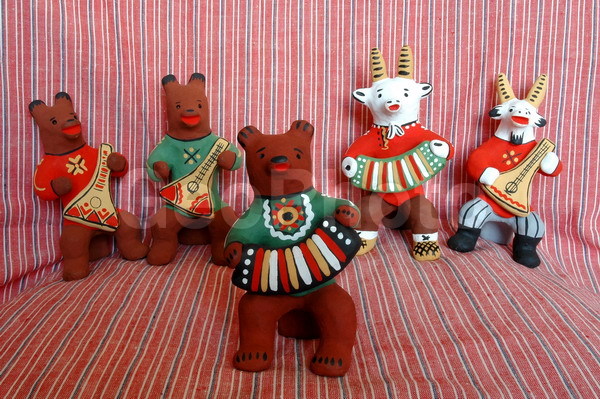 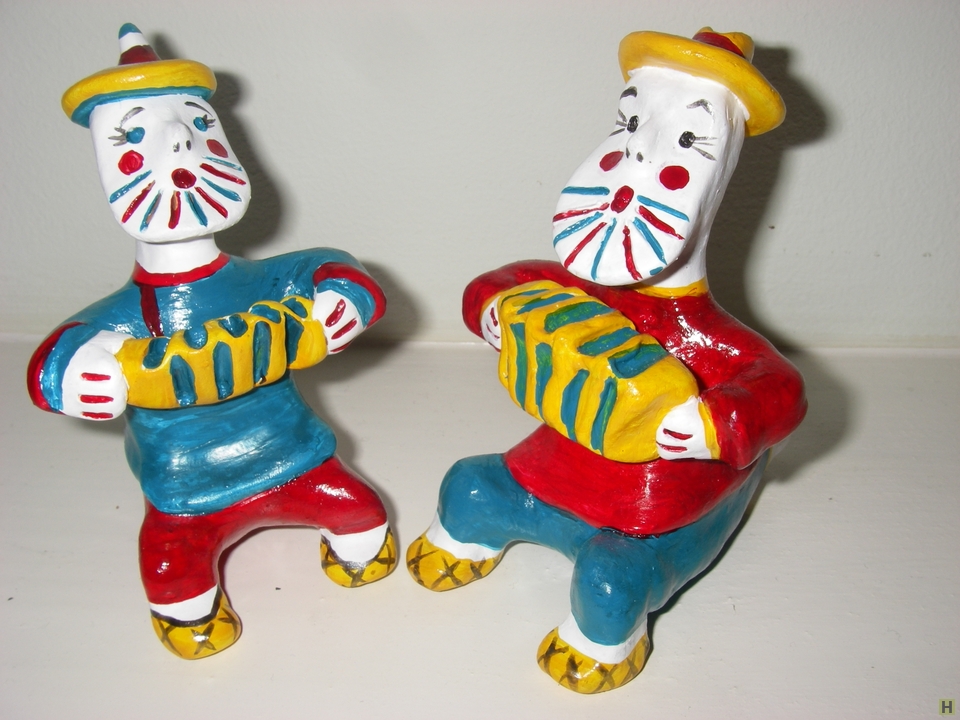 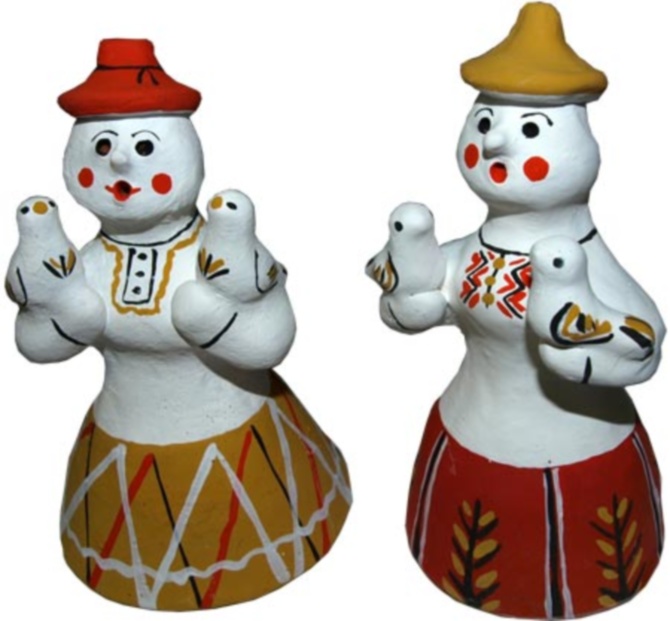 Каргопольская глиняная игрушка.
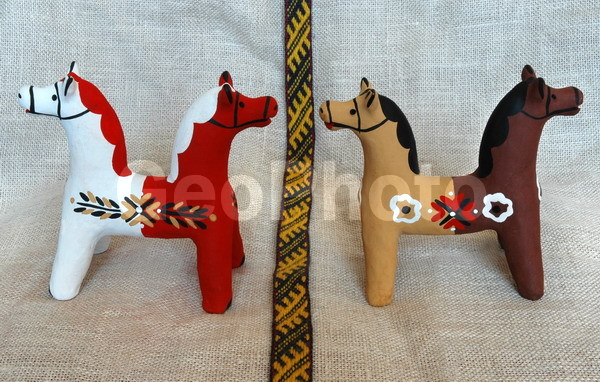 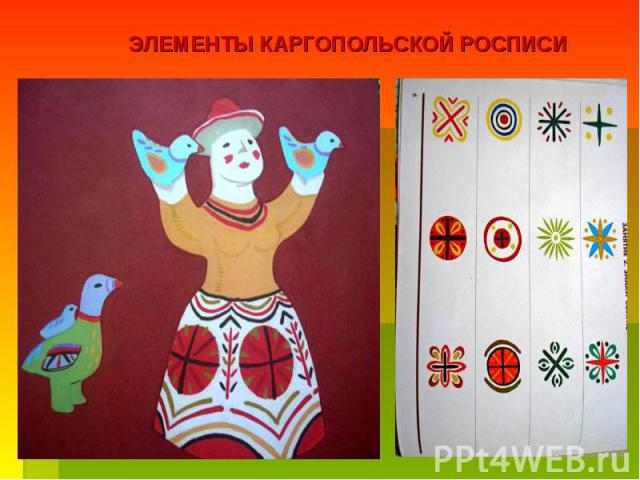 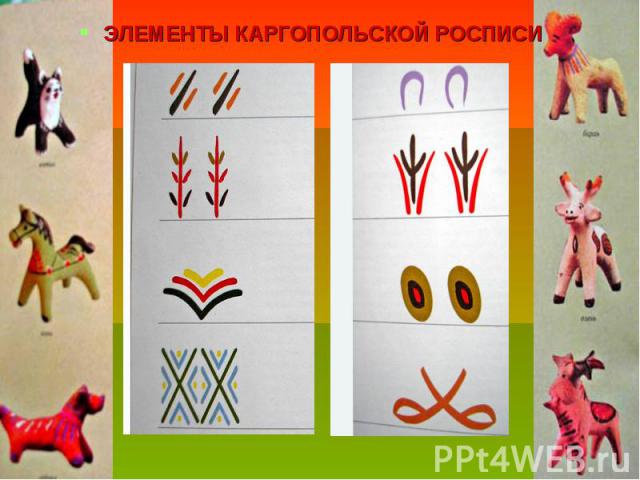 Игрушка была своеобразной моделью мира, в которой были заложены основные представления о природе и человеке. Во всех росписях встречаются похожие символы:
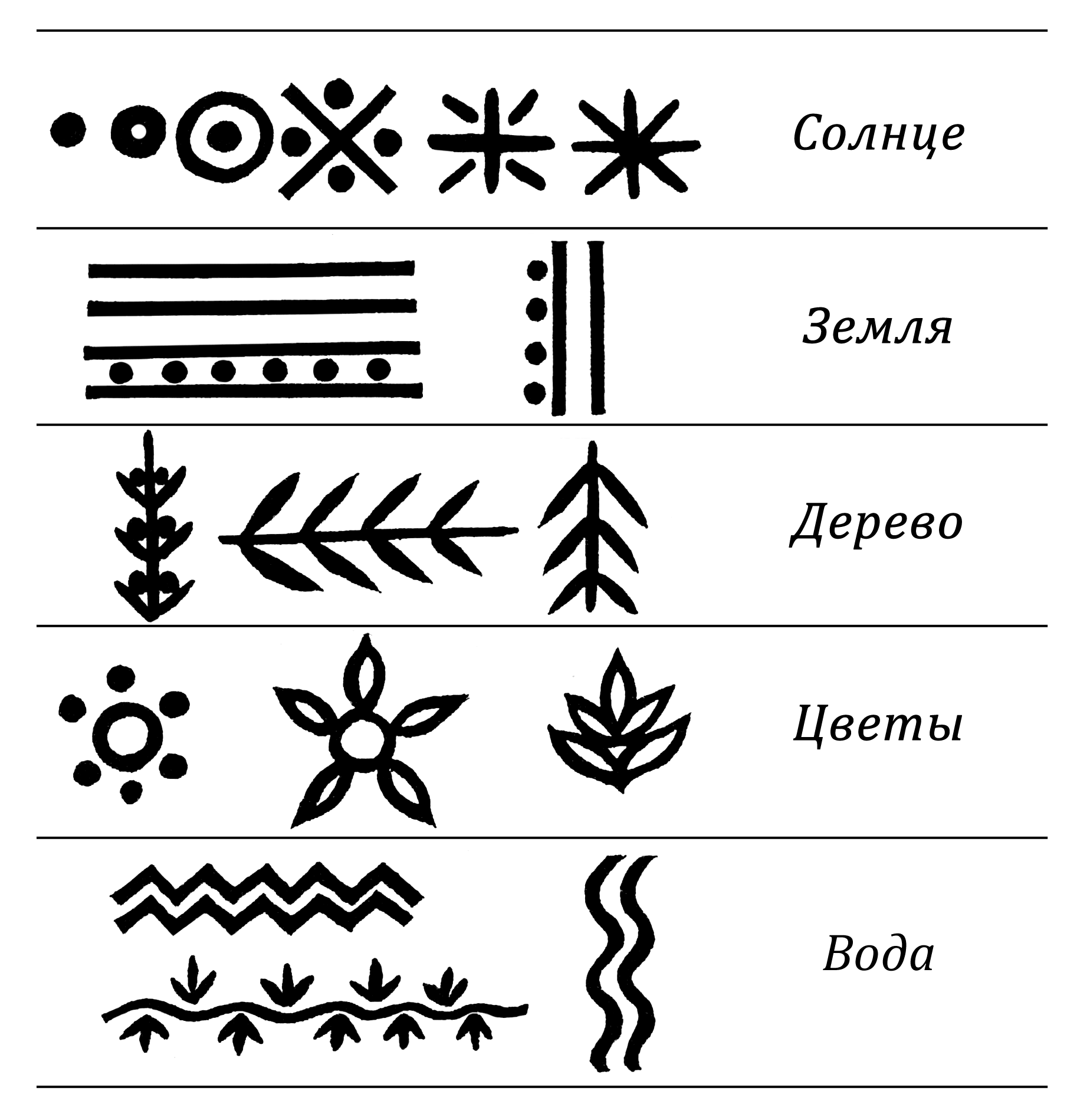 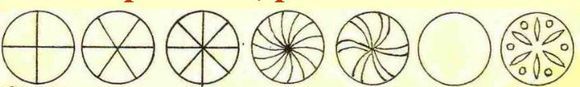 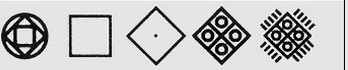 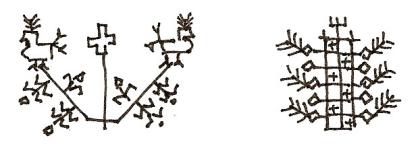 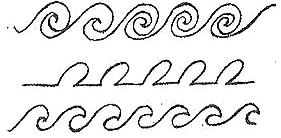 встречаются похожие образы
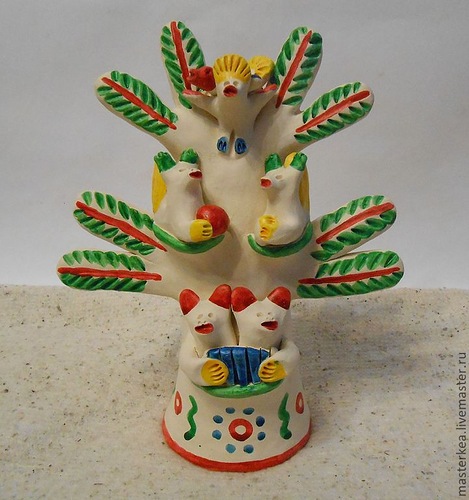 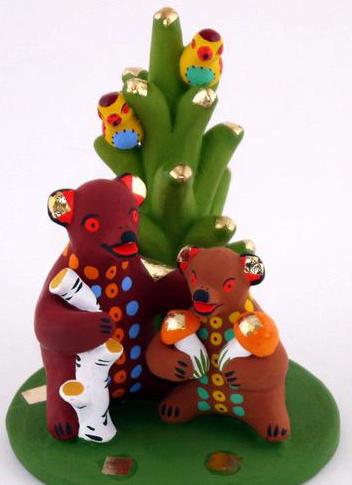 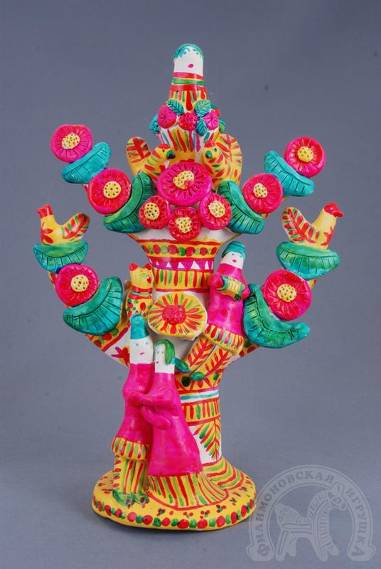 Дымковское древо
Филимоновское древо
Каргопольское древо
Древо жизни –Мировое дерево  в народных  представлениях он был  символом растительных сил земли , вечной живой, процветающей природы . Его изображение символизировало счастливое продолжение рода
Женский образ (образ матери)
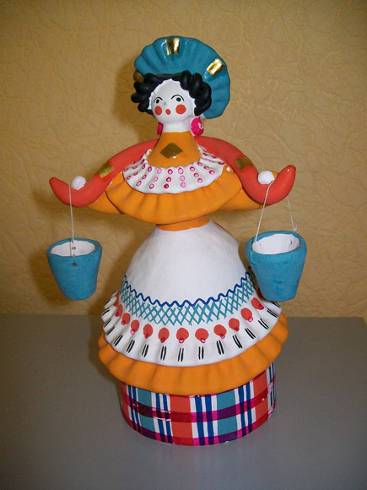 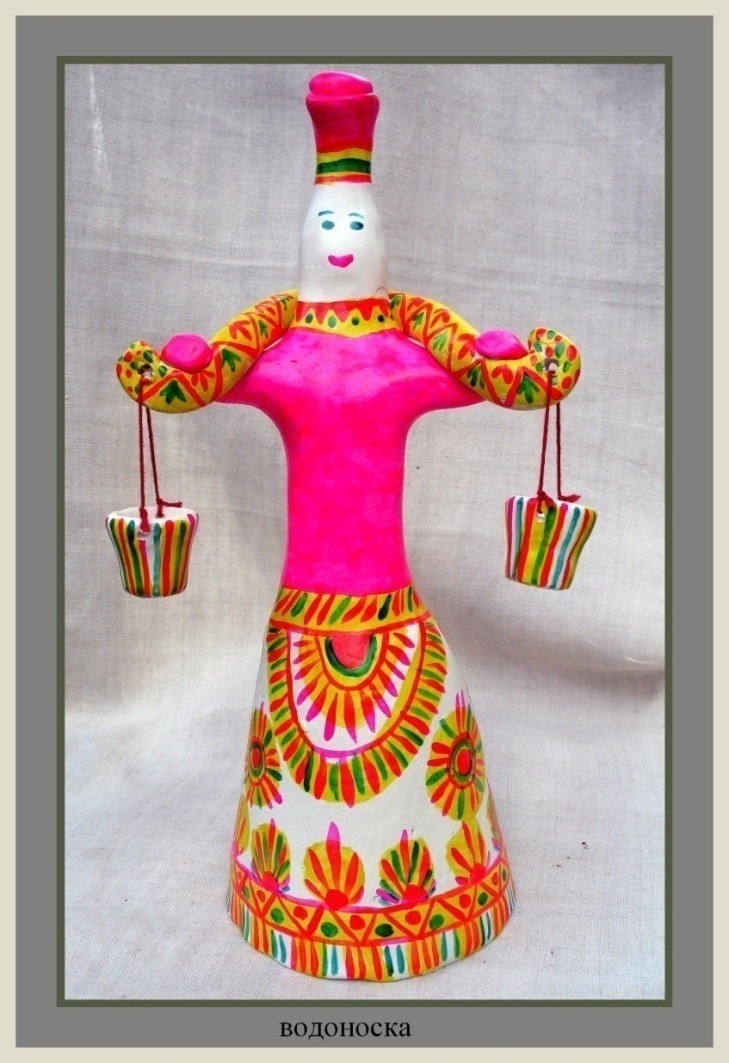 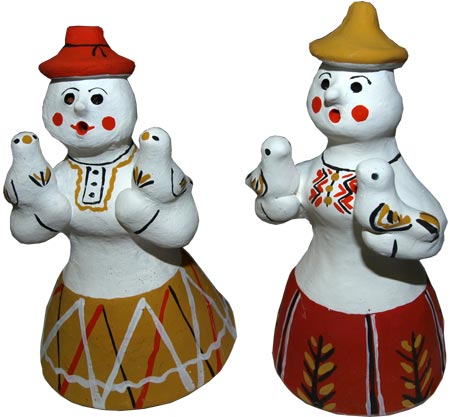 Дымковская барыня
Филимоновская                   барыня
Каргопольская барыня
Землю , ее  плодородие  связывали в древности с этим образом. Божество, выражавшее представление  о земле, которая родит и продолжит род.
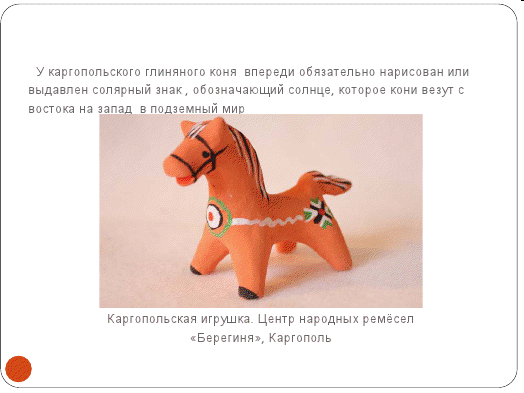 Конь
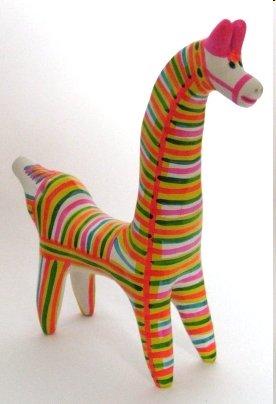 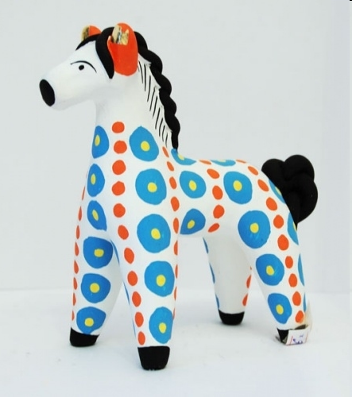 Каргопольский
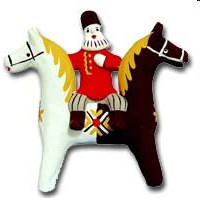 Филимоновский
Дымковский
Один из древнейших и любимых образов . Он был  столь же необходим крестьянину, что бы выращивать  хлеб , как и само солнце.
Птица
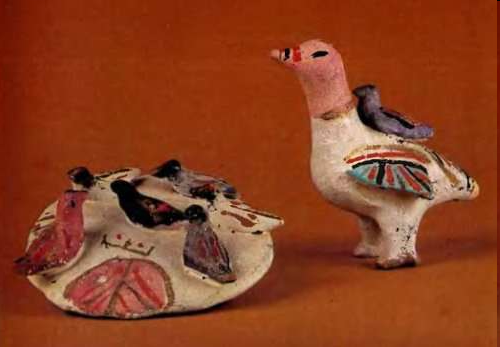 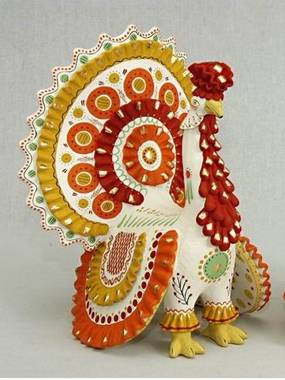 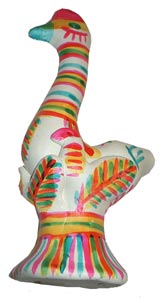 Дымковская
Филимоновская
Каргопольская
В давние времена люди верили, что этот образ символ света и тепла  прогонял своим звонким пением зимний мрак, стужу и приносят   на крыльях весну красную, теплое летушко.
Физминутка «Солнышко»
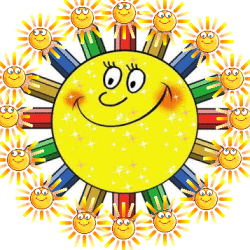 Практическая работа
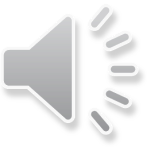 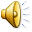 Ярмарка игрушек
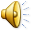 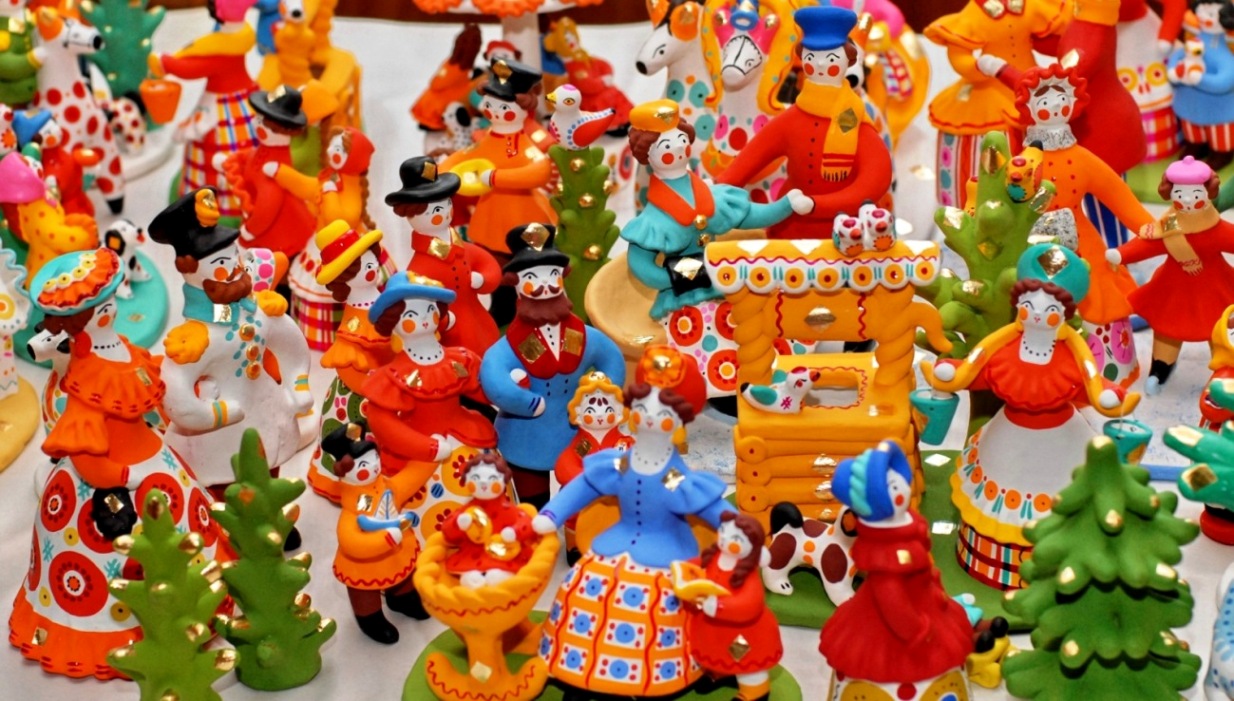 Домашнее задание
Посмотреть  мультфильм «Глинька»
Вылепить из пластилина одного понравившегося героя или сюжет
-Ребята, вы видите начало предложения – прочитайте и подумайте, как можно его продолжить
Меня удивило…
Мне запомнилось…
Мне понравилось…
Я научился…
Теперь я могу…
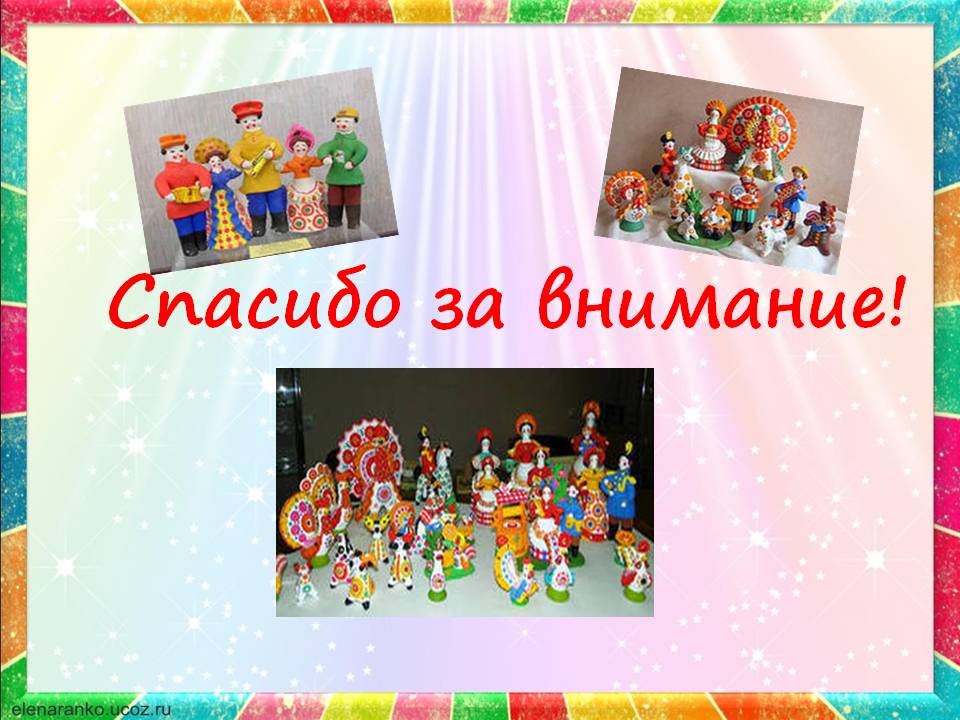 Хороша игрушка расписная!Вся поет, бесхитростна, светла.И видна в ней радость молодая, Ставшего искусством ремесла
Хороша игрушка расписная!Вся поет, бесхитростна светла.
И видна в ней радость молодая, Ставшего искусством ремесла.